LAPPD Performance Analysis for the ANNIE Experiment
James Morrissette	
Supervisors: Matthew Wetstien, 
SIST Final Presentation
9 October 2022
What is ANNIE?
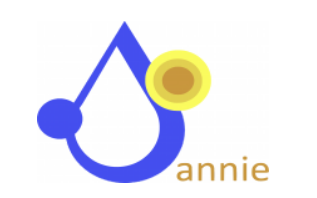 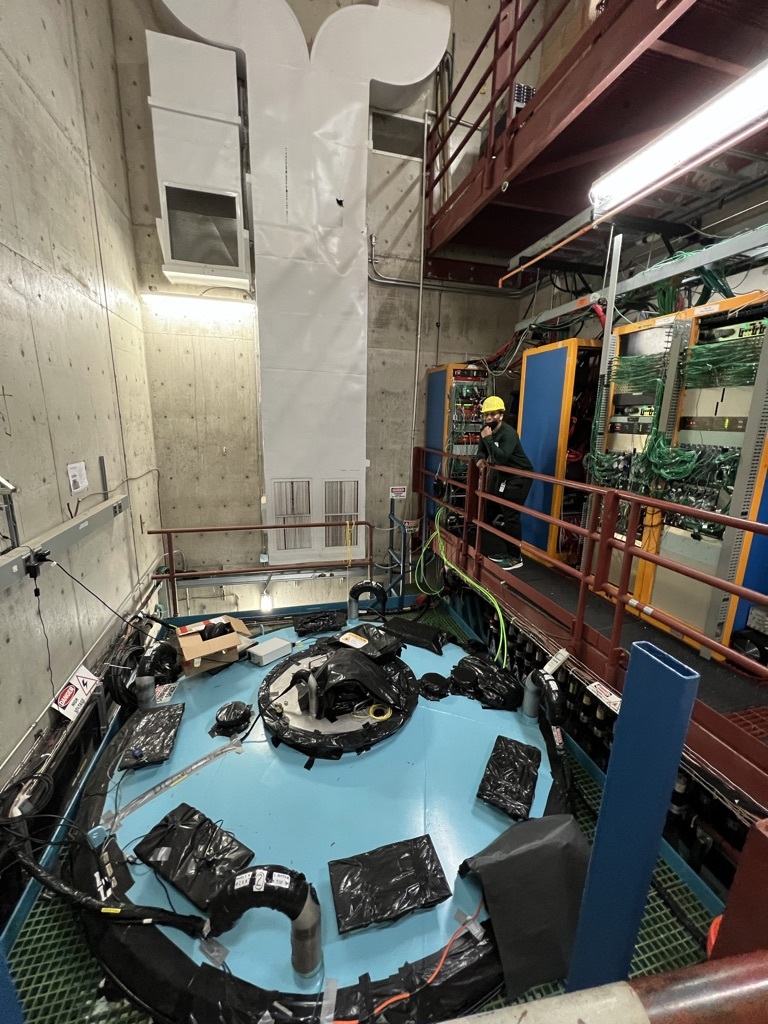 ANNIE, Accelerator Neutrino Neutron Interaction Experiment, seeks to better understand neutrino-nucleus interactions and demonstrate new technologies, such as LAPPDs (Large Area Picosecond Photo-Detectors) and gadolinium-enhanced water.
2
8/10/2022
James Morrissette | LAPPD Performance Analysis for the ANNIE Experiment
[Speaker Notes: Mention that annie is setup is a water Cherenkov detector]
What is ANNIE?
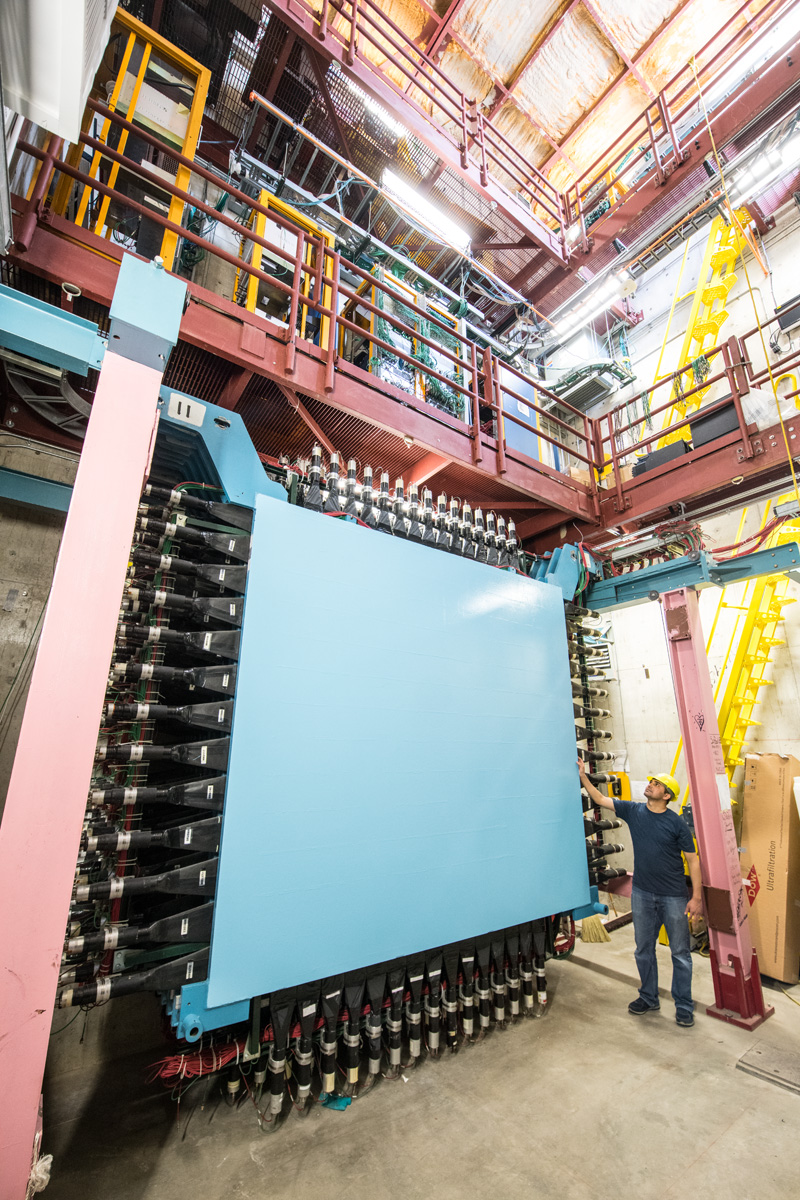 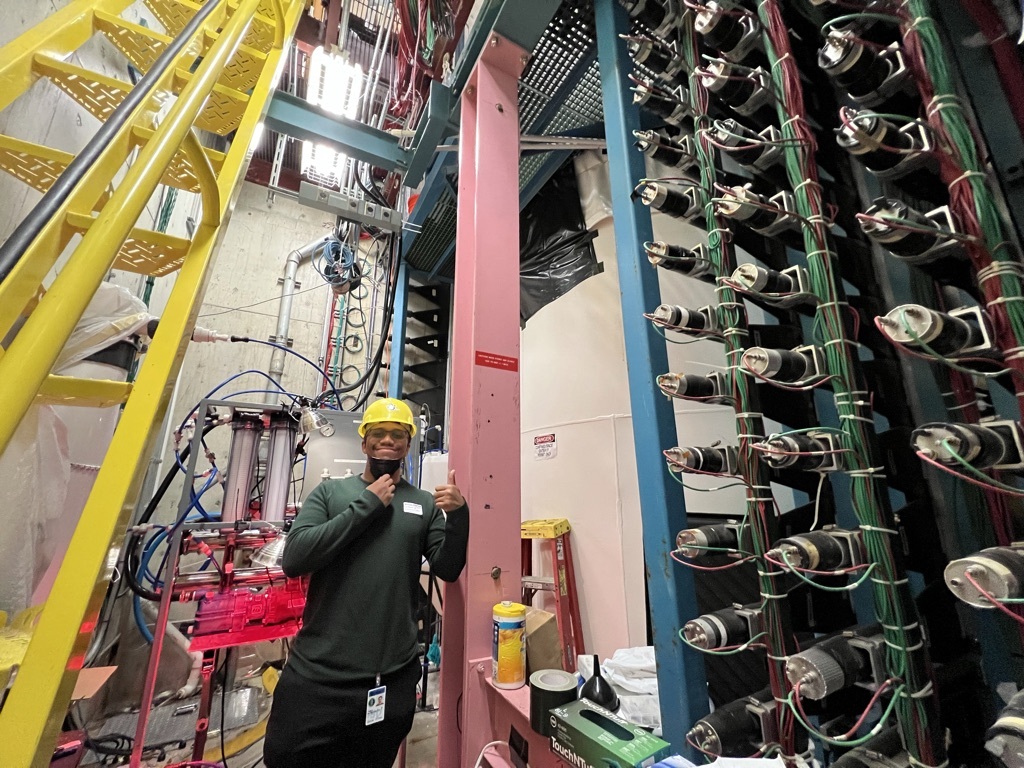 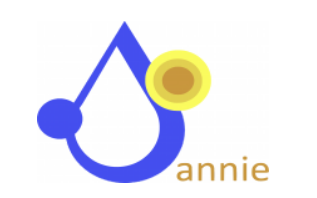 3
8/10/2022
James Morrissette | LAPPD Performance Analysis for the ANNIE Experiment
Experimental Setup
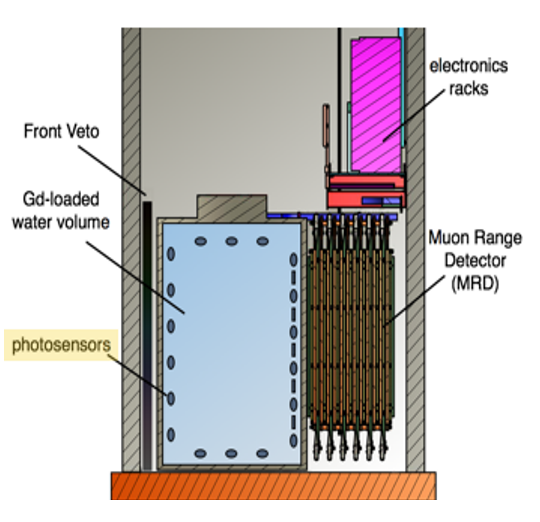 Any neutrinos that interact upstream of the detector are rejected by Front Muon Veto.

High energy muons produced from collision produce Cherenkov light in the tank before entering MRD, where they are slowed to a stop.

Of the particles, final state neutrons will be “eaten” by Gd, generating photons.
BEAM
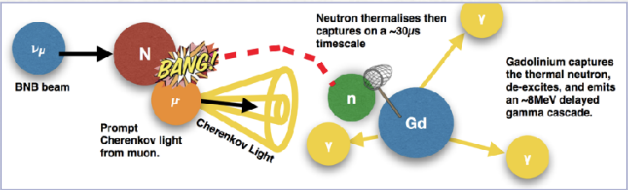 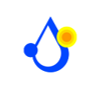 4
8/10/2022
James Morrissette | LAPPD Performance Analysis for the ANNIE Experiment
[Speaker Notes: Muon is mu, photon is Y, n is neutron, N is nucleus, v is neutrino

Very high neutron crossection 

Nuetron is considered to help understand where “lost energy is”]
Photon Detection
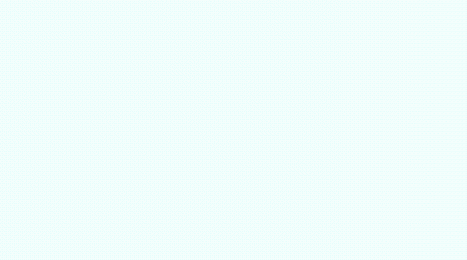 The conical shape of light will act as a track pointing back to the collision
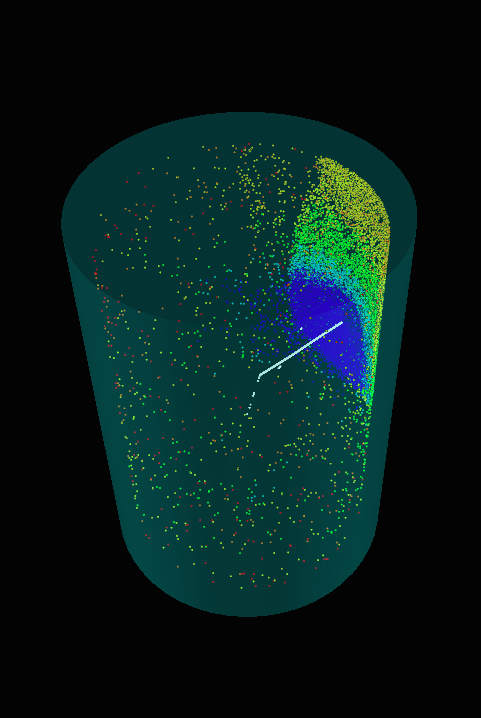 Simulation
Animation of the Wave propagation of a particle generating Cherenkov radiation.*
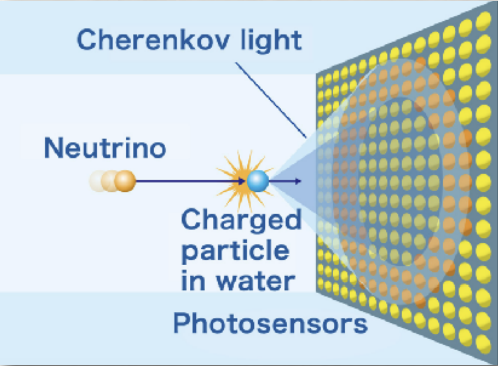 Pattern of (Cherenkov) light hitting wall of the tank.
5
8/10/2022
James Morrissette | LAPPD Performance Analysis for the ANNIE Experiment
Cherenkov gif - Sheldon, H. “Cherenkov_radiation-Animation.gif.” Wikipedia .
[Speaker Notes: Cherenkov radiation is when a particle is traveling faster than light in a medium.]
Enabling Technologies
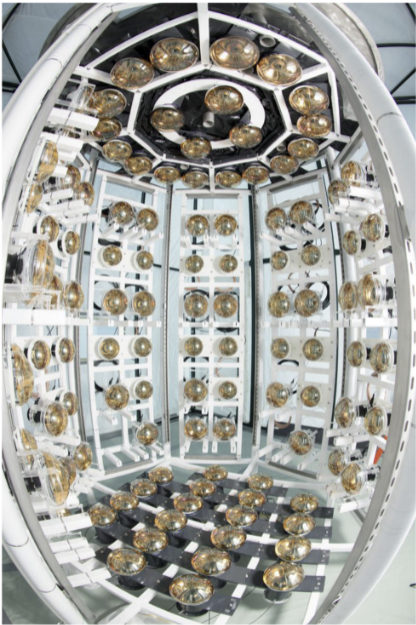 10 ft (3 m) dia., 13 ft (4 m) tall cylindrical, water Cherenkov detector

Equipped with 132 Photo Multiplier Tubes and 5 LAPPDs
Diameters 8in & 10in

Loaded with 26 tons of 0.1% Gadolinium 157 and 159 solution
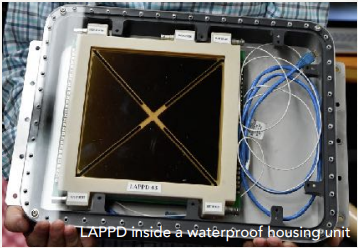 Fisheye view of empty tank without LAPPDs.
6
8/10/2022
James Morrissette | LAPPD Performance Analysis for the ANNIE Experiment
[Speaker Notes: Gd Have really high neutron capture cross sections]
Photodetectors
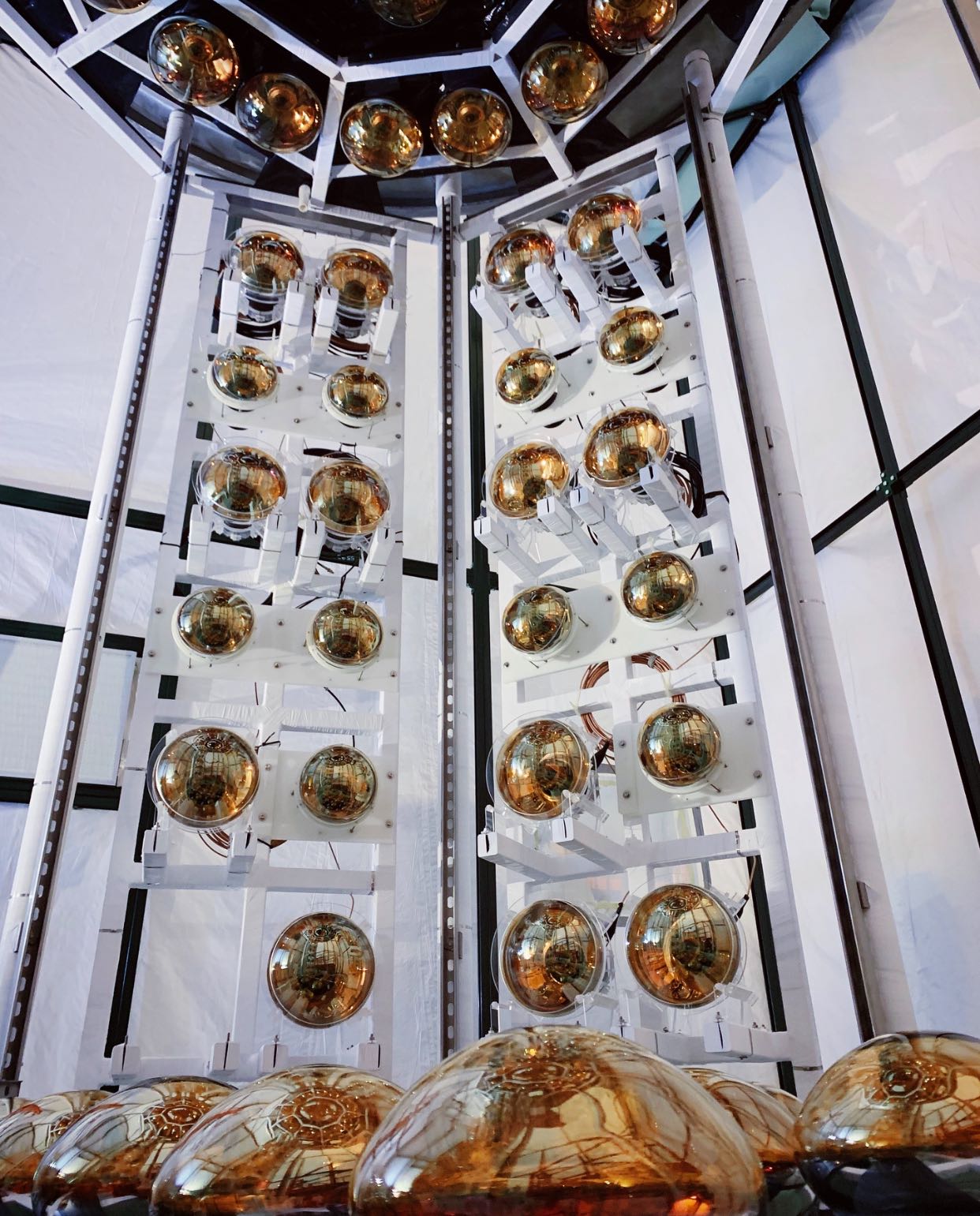 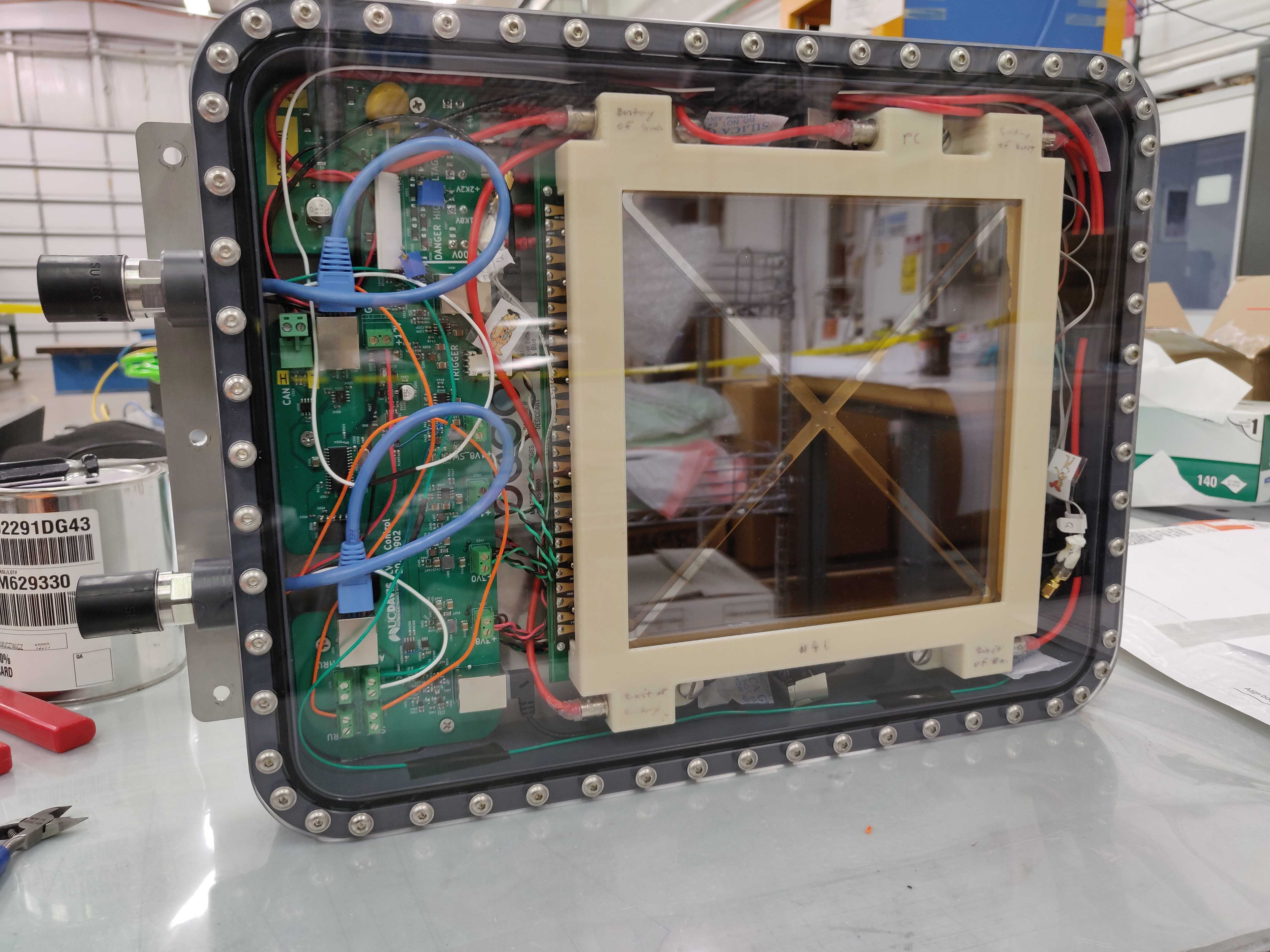 Conventional Photomultiplier Tubes.
Single pixel.
Nanosecond time resolution.
LAPPDs which are capable of spatial resolution below a cm and 100 times faster than PMTs.
7
8/10/2022
James Morrissette | LAPPD Performance Analysis for the ANNIE Experiment
[Speaker Notes: Pmt only tell you light hit and is 100 times slower. No spaitial.]
Project Goals
Photon patterns on LAPPDs can only be indirectly inferred from the voltage signals produced by the detector. 

We need to understand the single photoelectron (PE) response in order to extrapolate where, when, and how many photons hit the LAPPD.

The single PE response is difficult to measure from in situ data 
neutrino events can produce many hundreds of photons 
trigger threshold is too high to see small signals in situ laser calibration data.
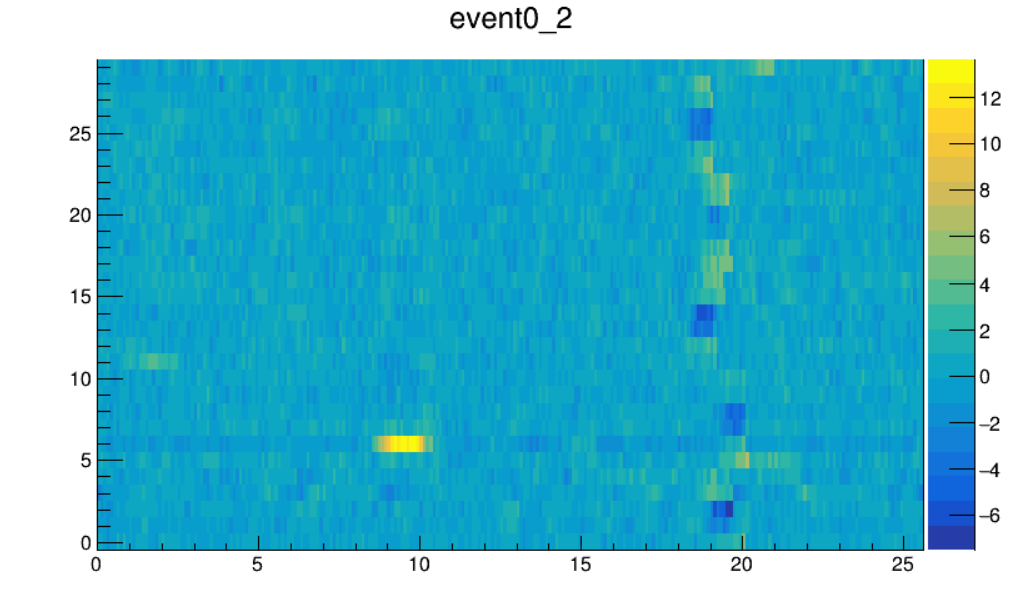 Stripline number
voltage
8
8/10/2022
James Morrissette | LAPPD Performance Analysis for the ANNIE Experiment
[Speaker Notes: Format:
Problem – why can’t we 
Soultion direction]
Project Goals
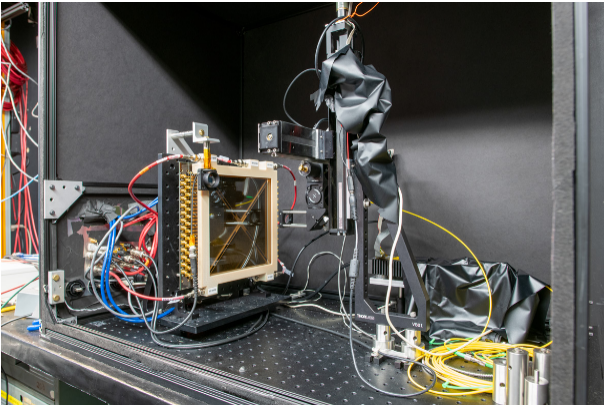 Determining the single PE response is most straightforward using data from the dark box. It offered the most controlled data and is not impeded by a threshold trigger.
9
8/10/2022
James Morrissette | LAPPD Performance Analysis for the ANNIE Experiment
[Speaker Notes: Format:
Problem – why can’t we 
Soultion direction]
Processing the Single PE response
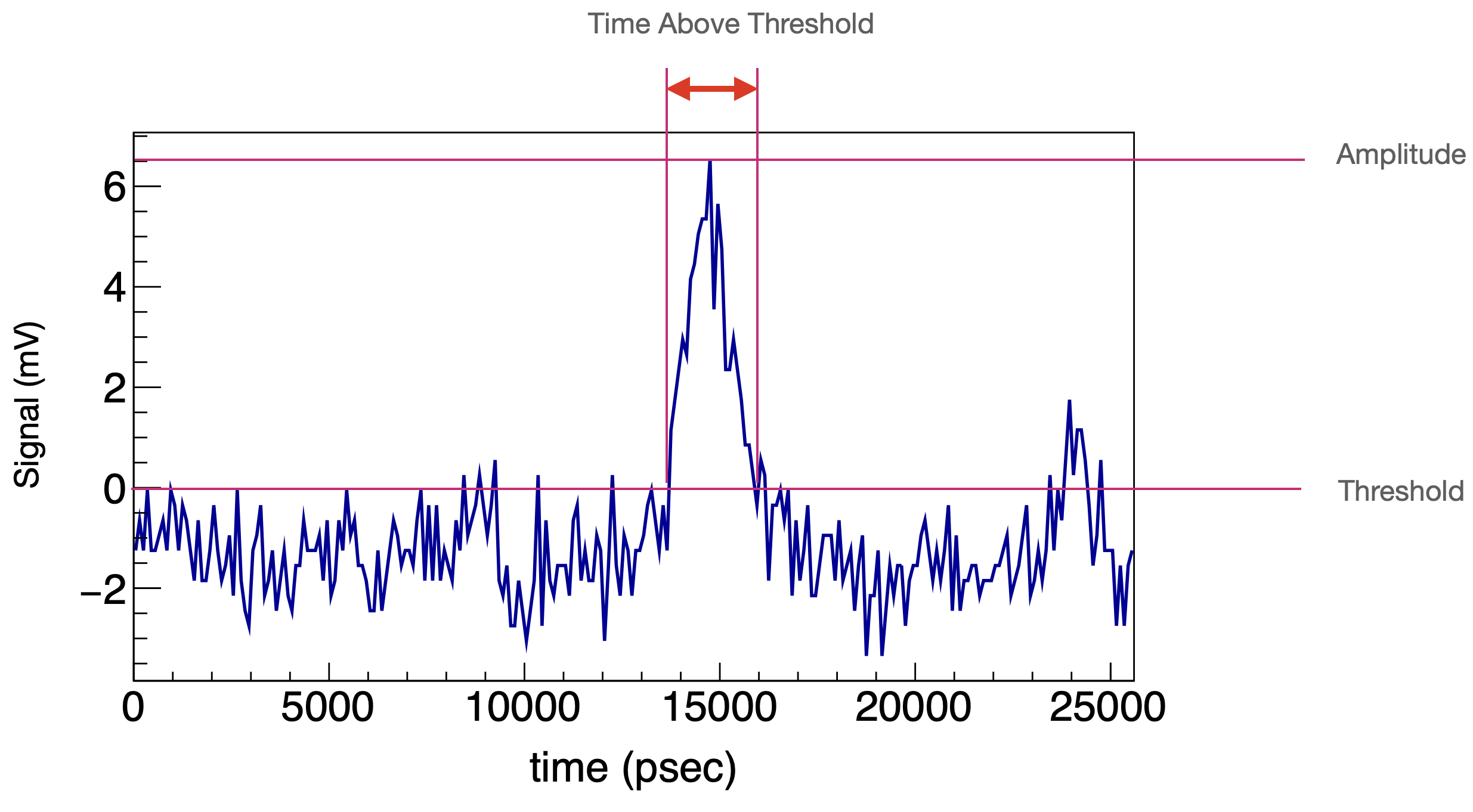 Calibration data from the dark box was processed with ToolAnalysis.

 Generated wave forms like the one above.

Custom root script was used to observe maximum amplitude of the signal by fitting one landau and two gaussian curves. Representing the background noise and multiples of PE peaks respectively.
10
8/10/2022
James Morrissette | LAPPD Performance Analysis for the ANNIE Experiment
Understanding the Single PE response
Noise
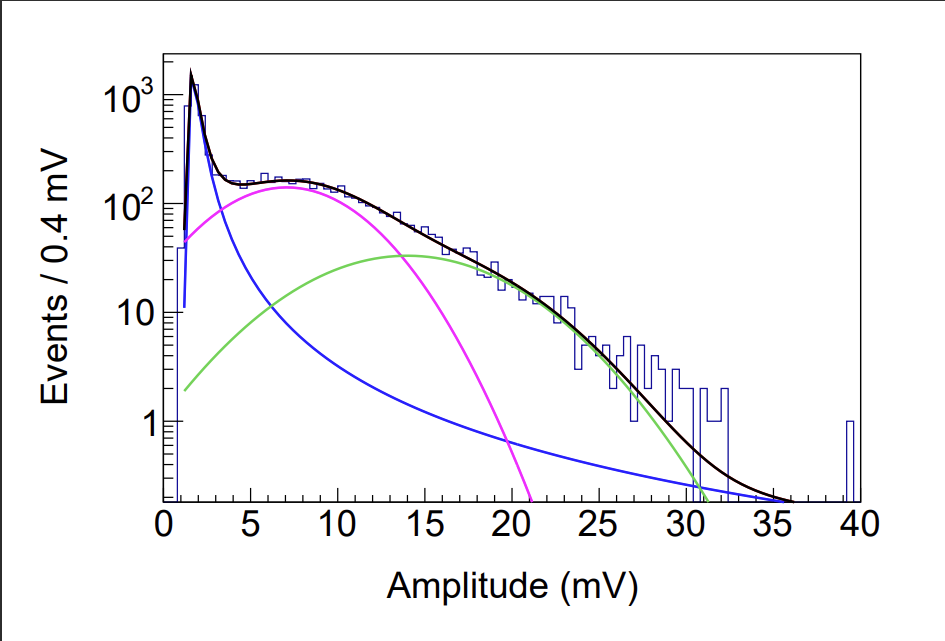 Single PE
LAPPD 25
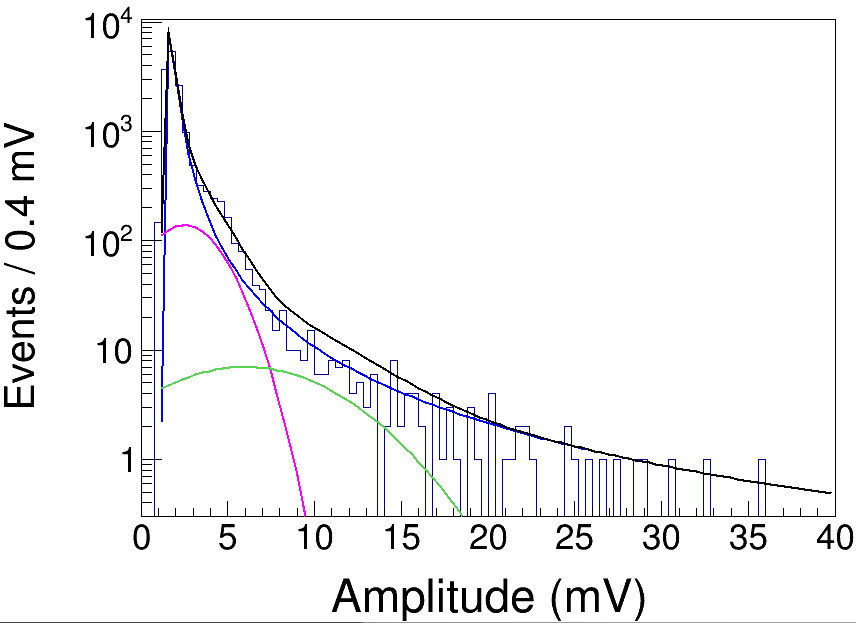 Double PE
LAPPD 40
A histogram of the amplitudes of LAPPD pulses (log(y)), for LAPPD25 (right) and LAPPD40 (left), fitted with a model of the detector response.
11
8/10/2022
James Morrissette | LAPPD Performance Analysis for the ANNIE Experiment
[Speaker Notes: Pedistal peak is much more separated from the single pe in LAPPD25. Read as there is LAPPD40 has lower gain compared to 25 and other LAPPDs. May be because the operational voltage was turned down, due to concerns with photocathode there are other concerns as well. Gain estimate for lapd 40 was below 10^6 but Expected p x 10^6. They are looking to get 64 in to estimate the next four lappds looking for more gain estimates.]
Next Steps
Study other operational voltages for the next four LAPPDs. 


Implement the new single PE response fits into our LAPPD simulations.


Verify that the LAPPD simulations reproduce what we see in data for large signal events.
12
8/10/2022
James Morrissette | LAPPD Performance Analysis for the ANNIE Experiment
Acknowledgments
Special thanks to my mentor Matthew Wetstein, Yue Feng, Marvin Ascencio, Emily Pottebaum, Julie He Cortez  Watkins, Carrie McGivern, the ANNIE collaboration, Fermilab, and Iowa State.
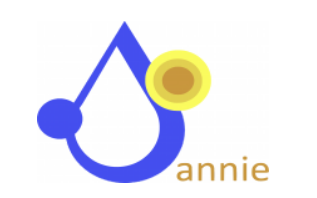 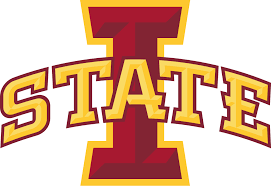 13
8/10/2022
Presenter | Presentation Title or Meeting Title
Thank you for your time and attention!
14
8/10/2022
James Morrissette | LAPPD Performance Analysis for the ANNIE Experiment